Κλιματική αλλαγή
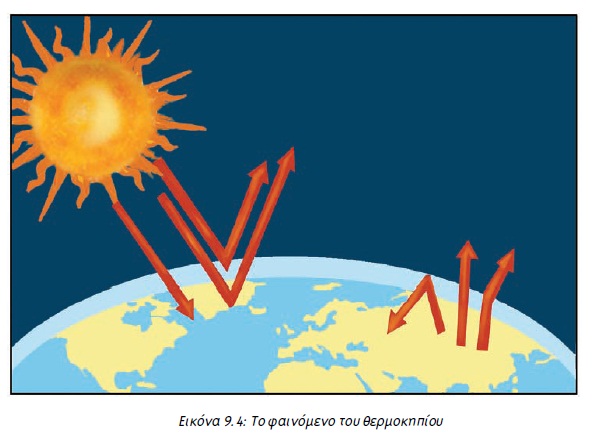 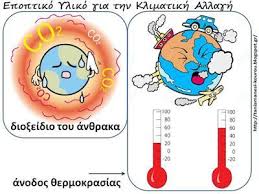 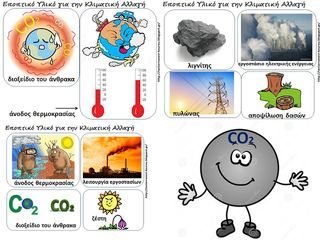 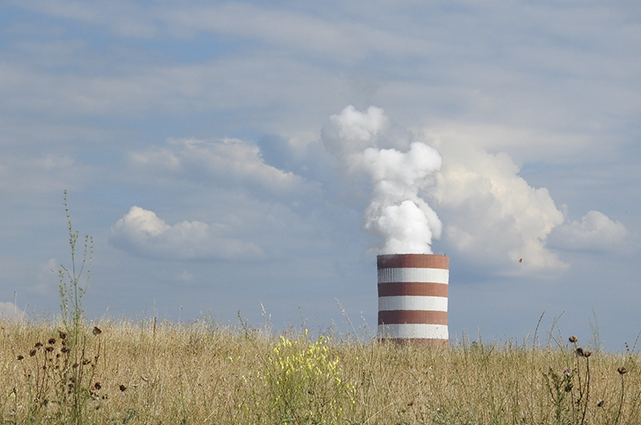 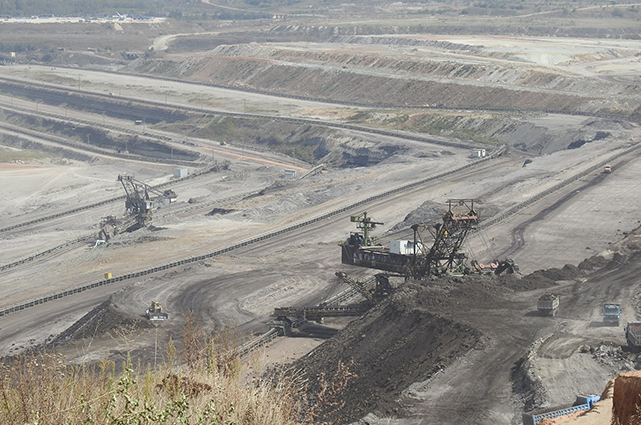 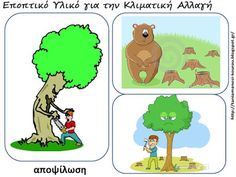 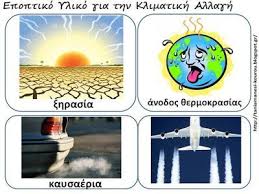 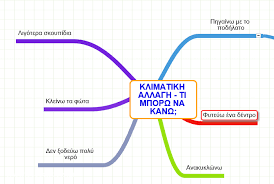 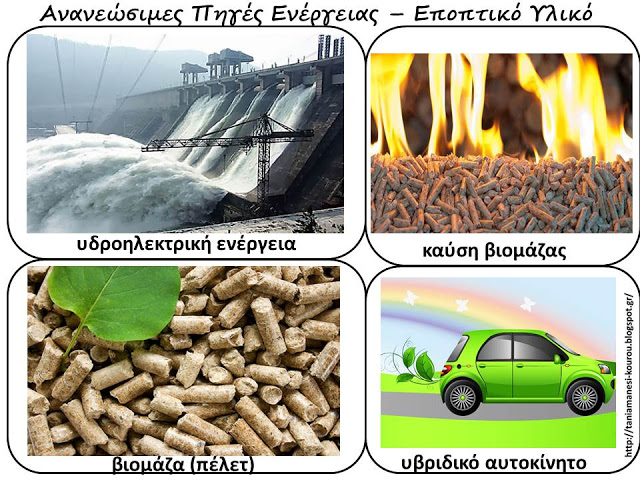 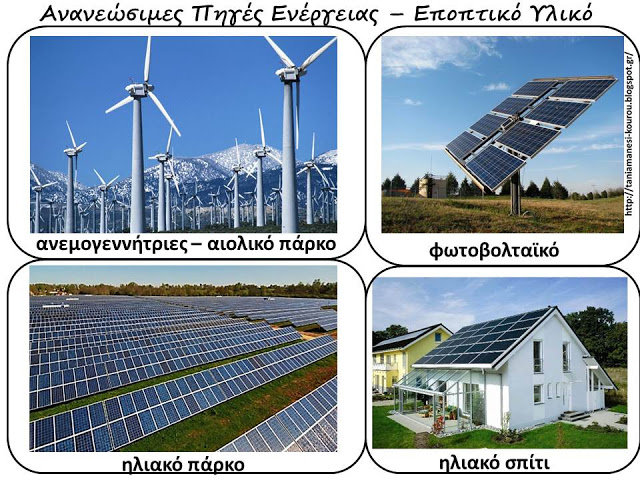 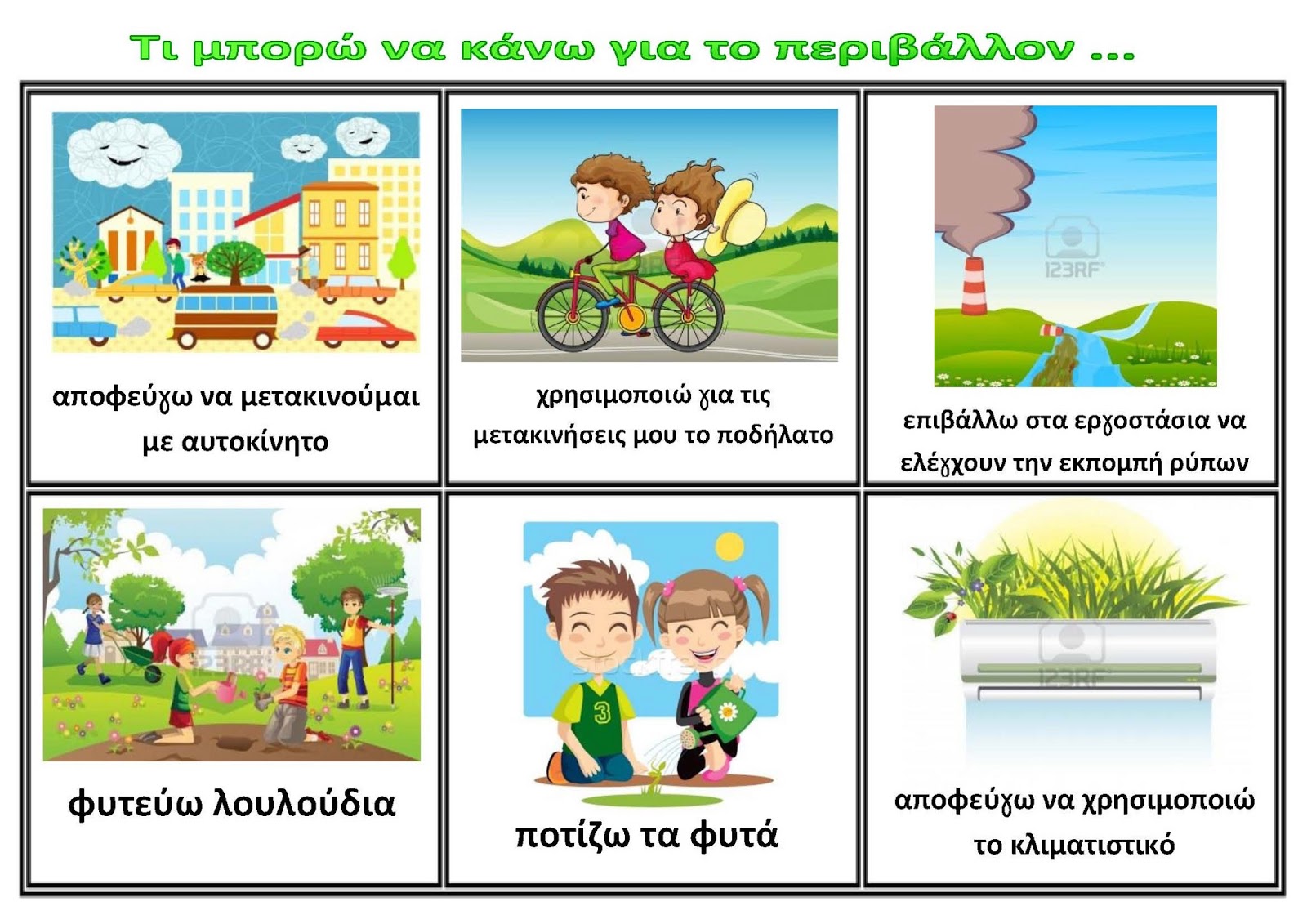 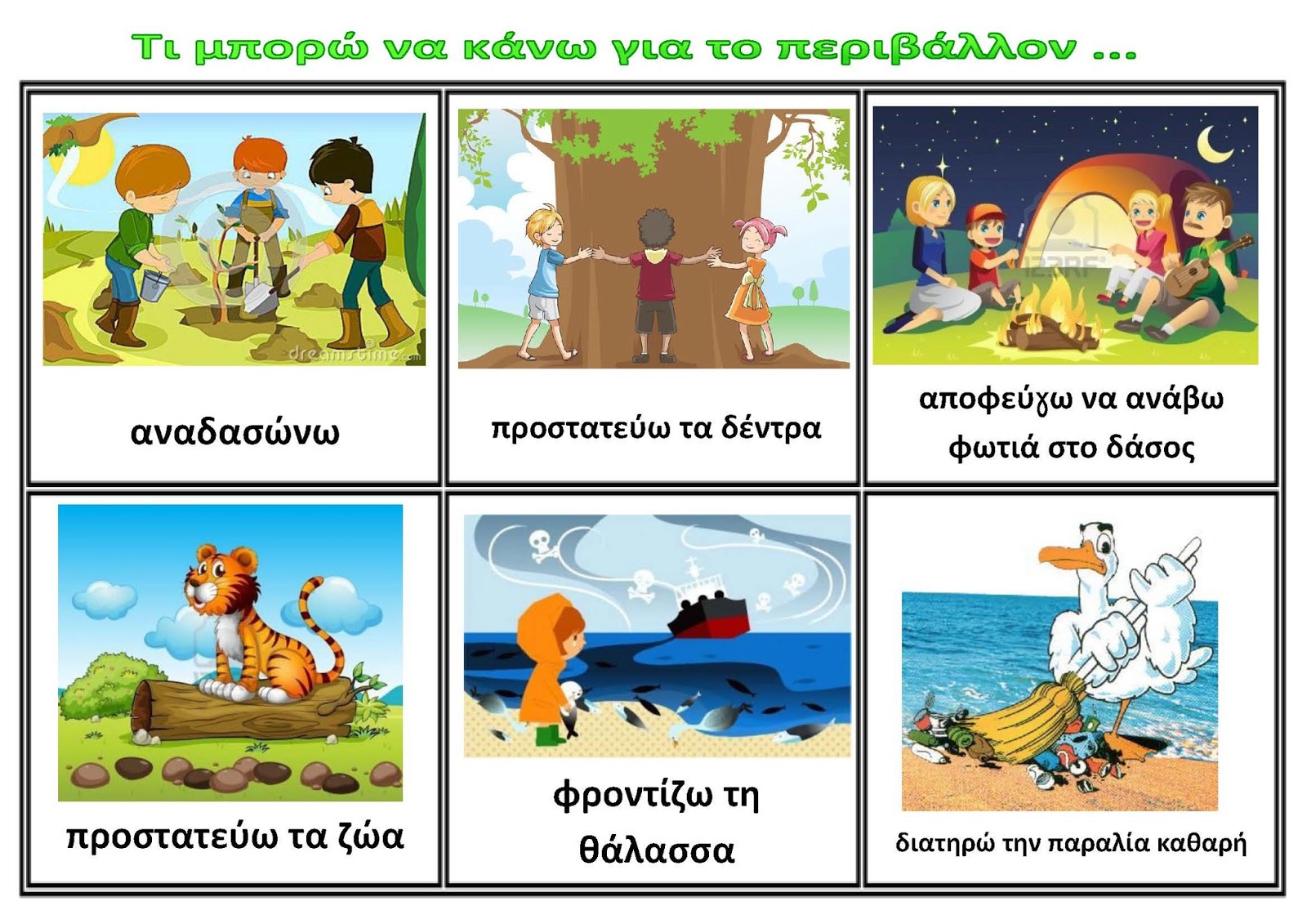 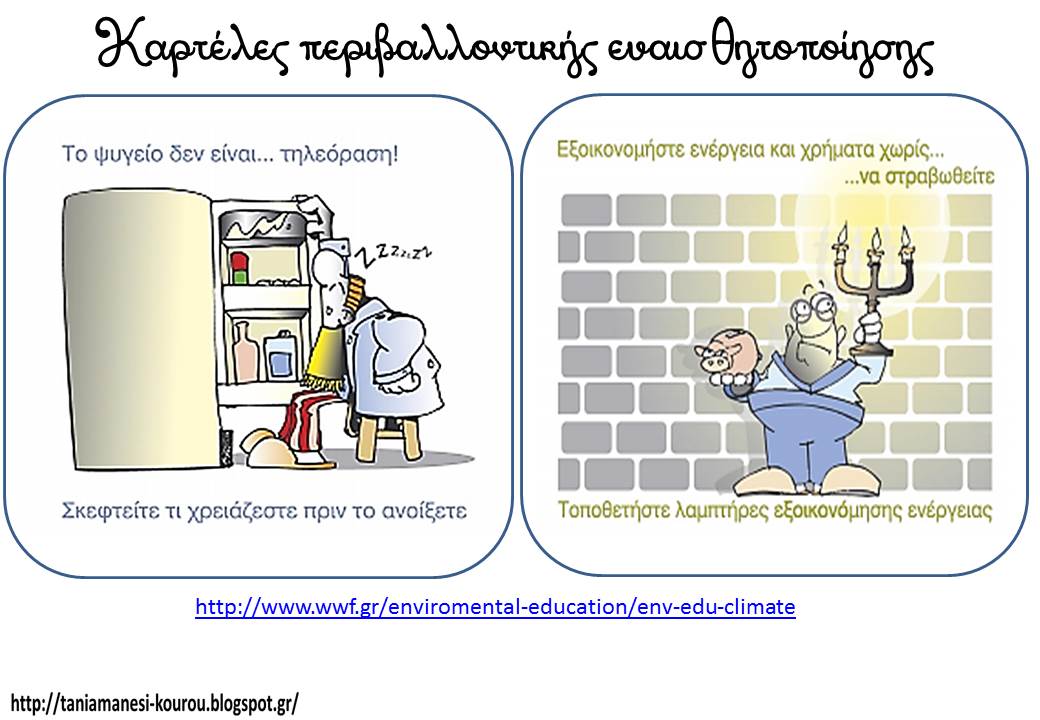 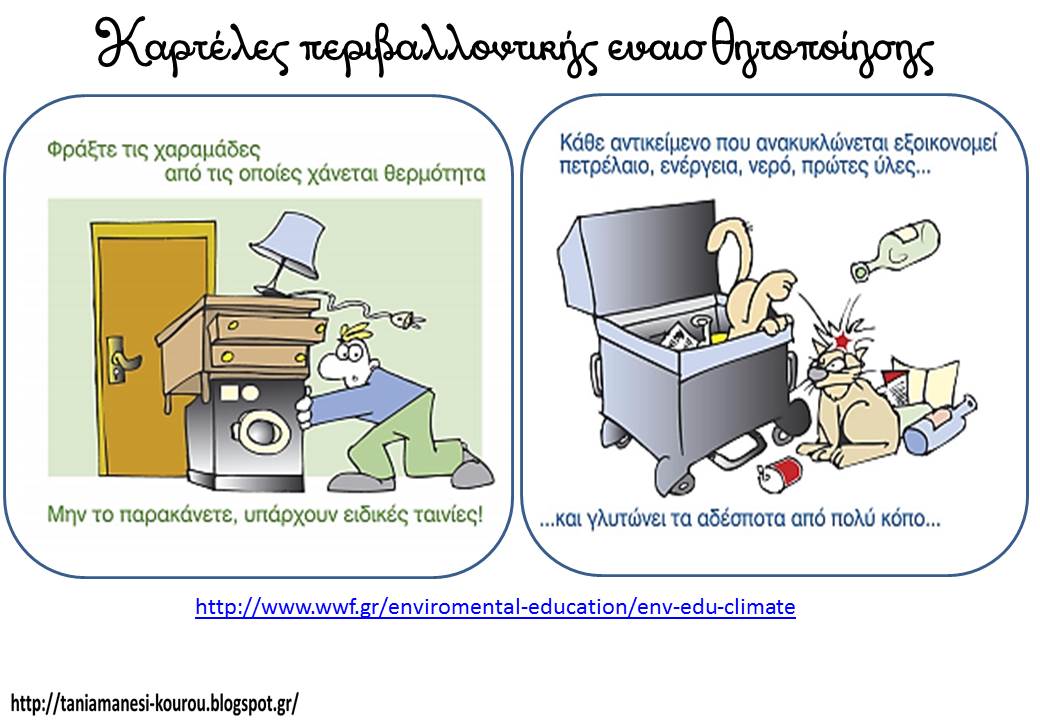 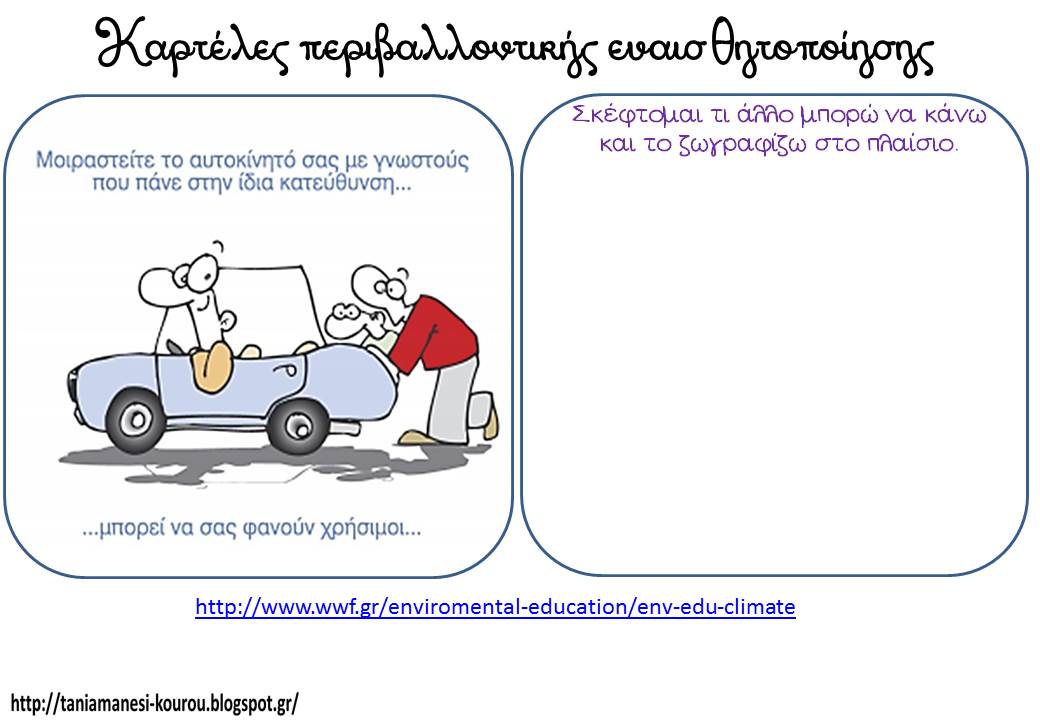 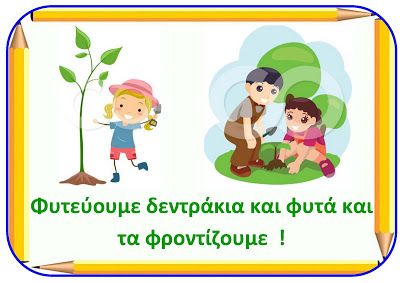 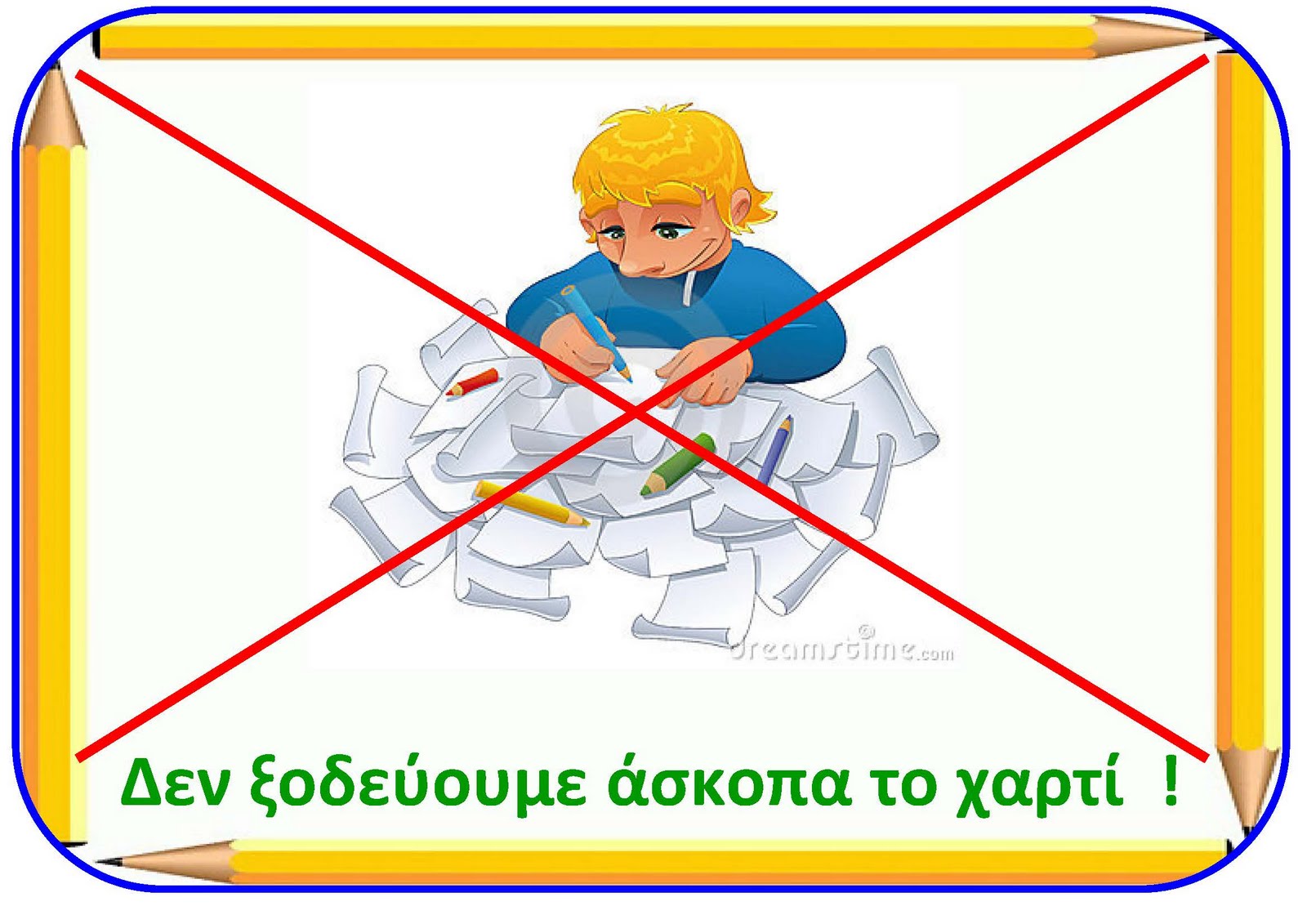 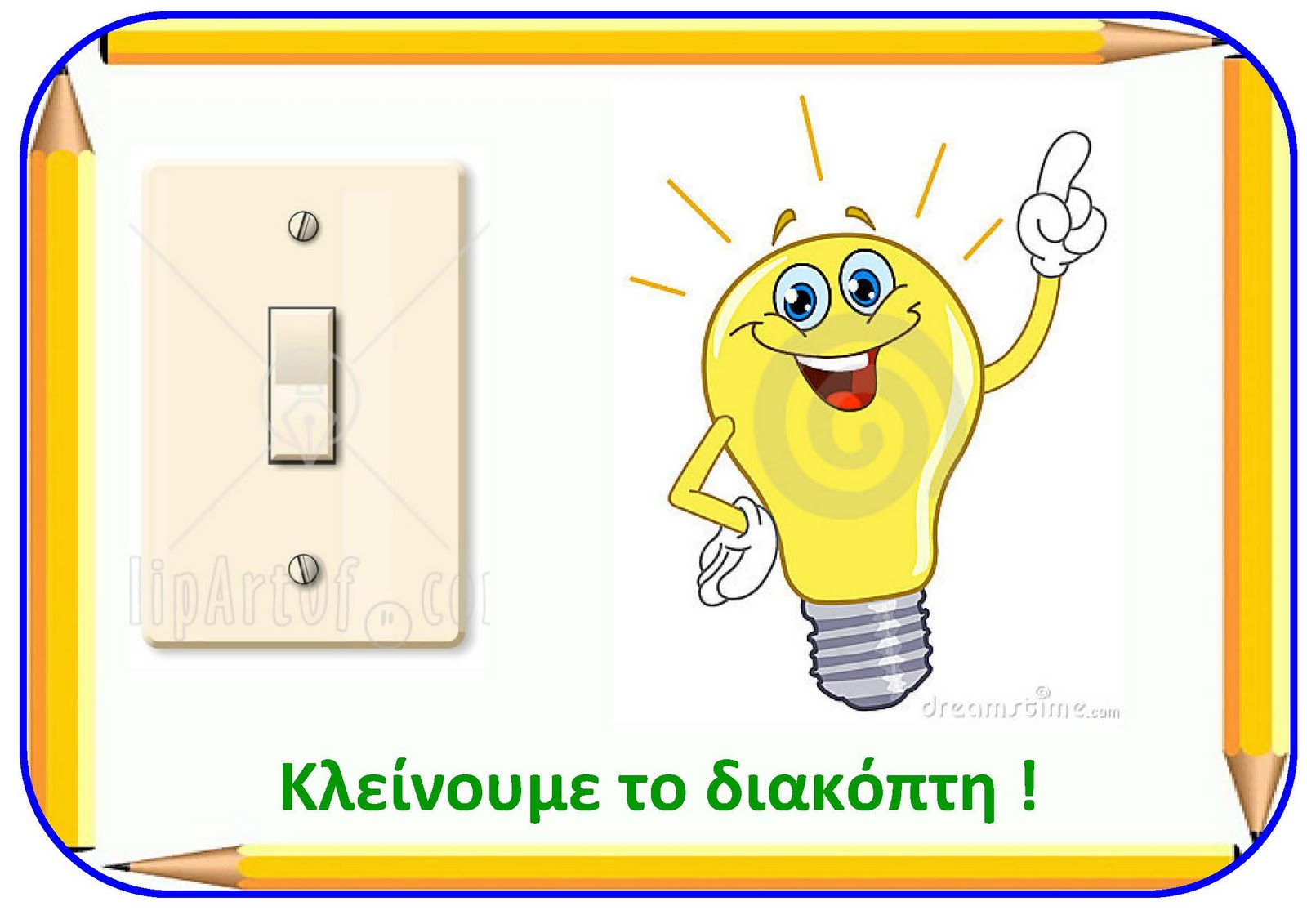 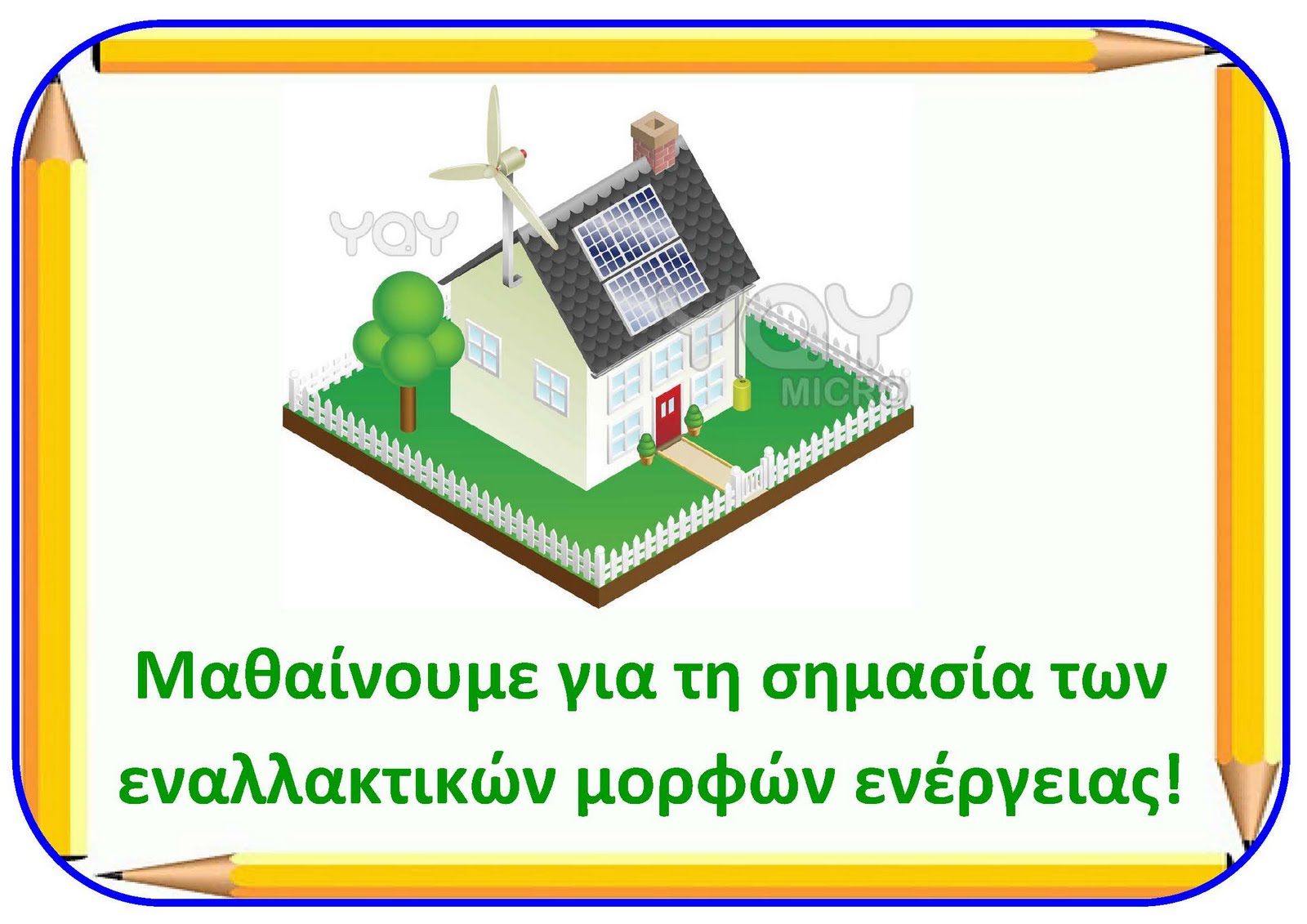 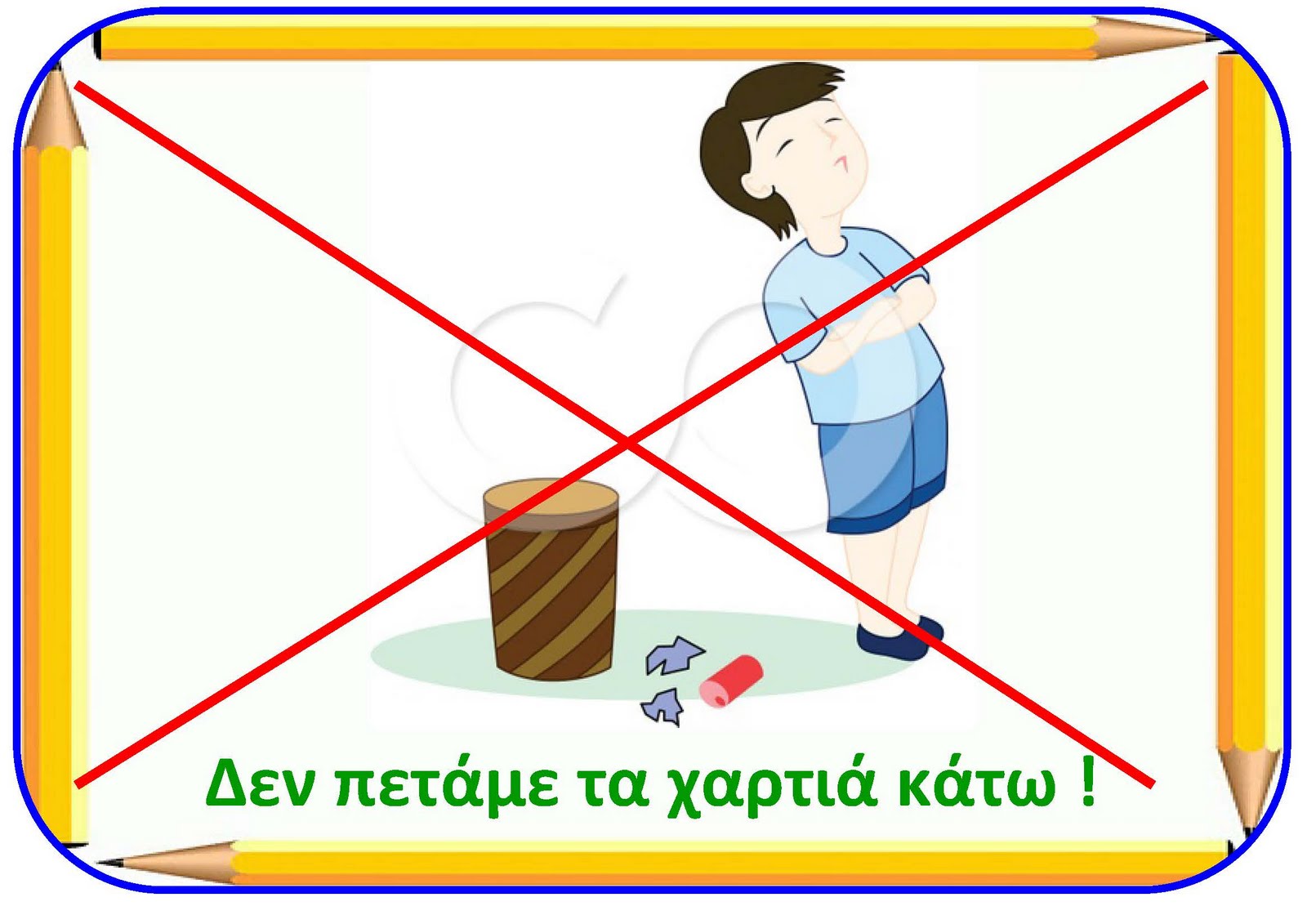 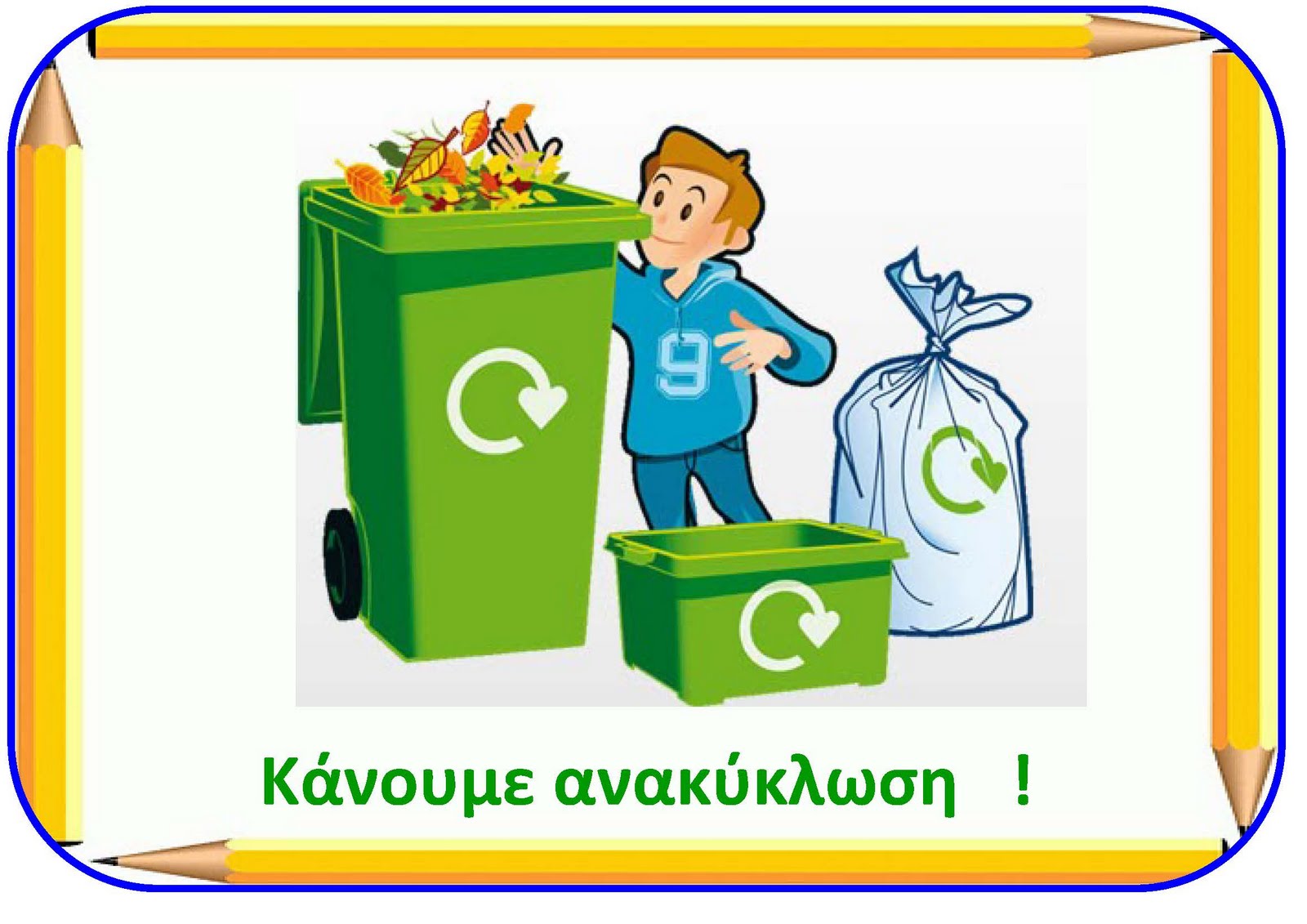 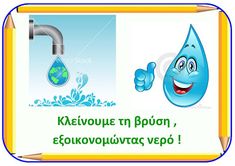 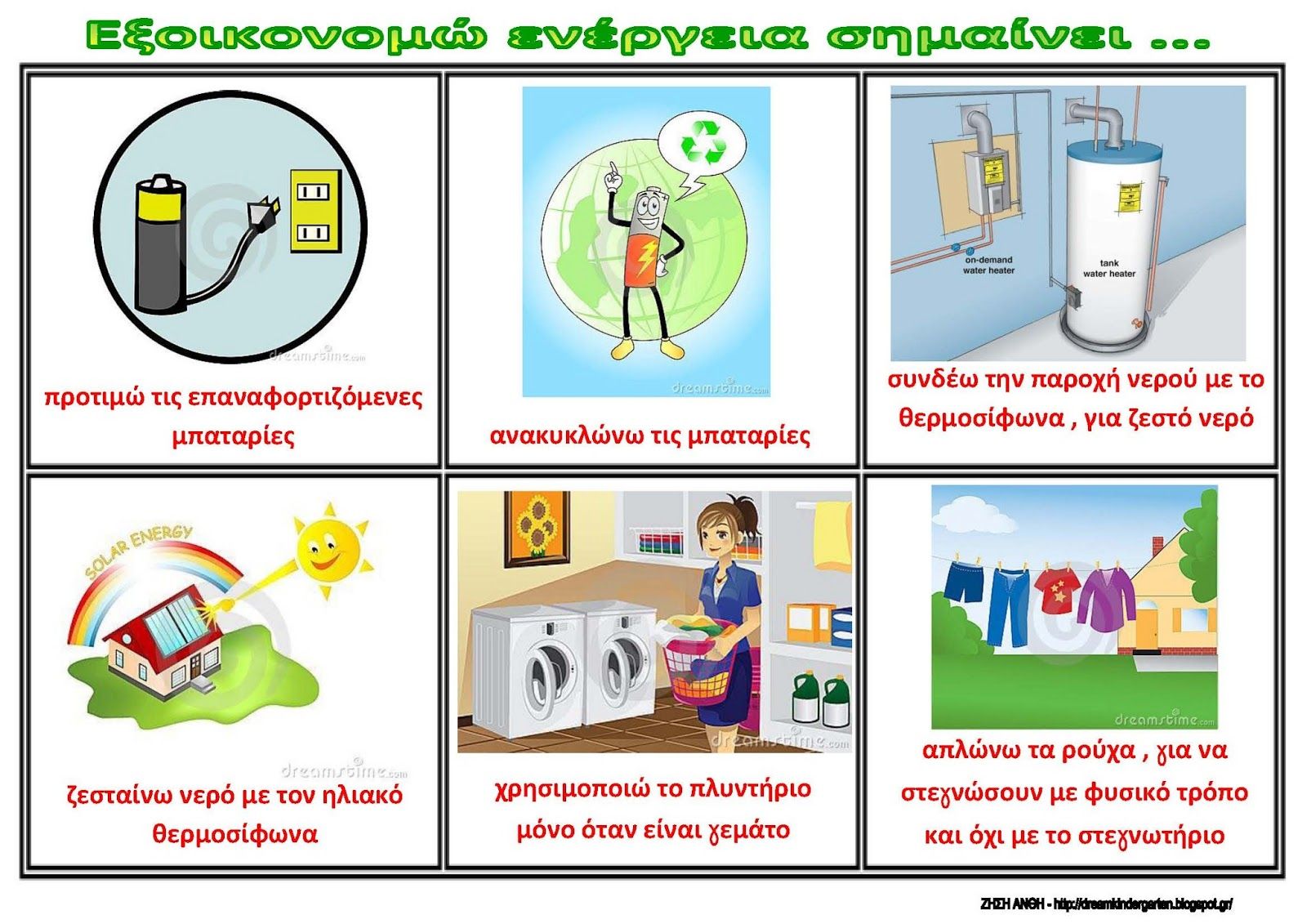 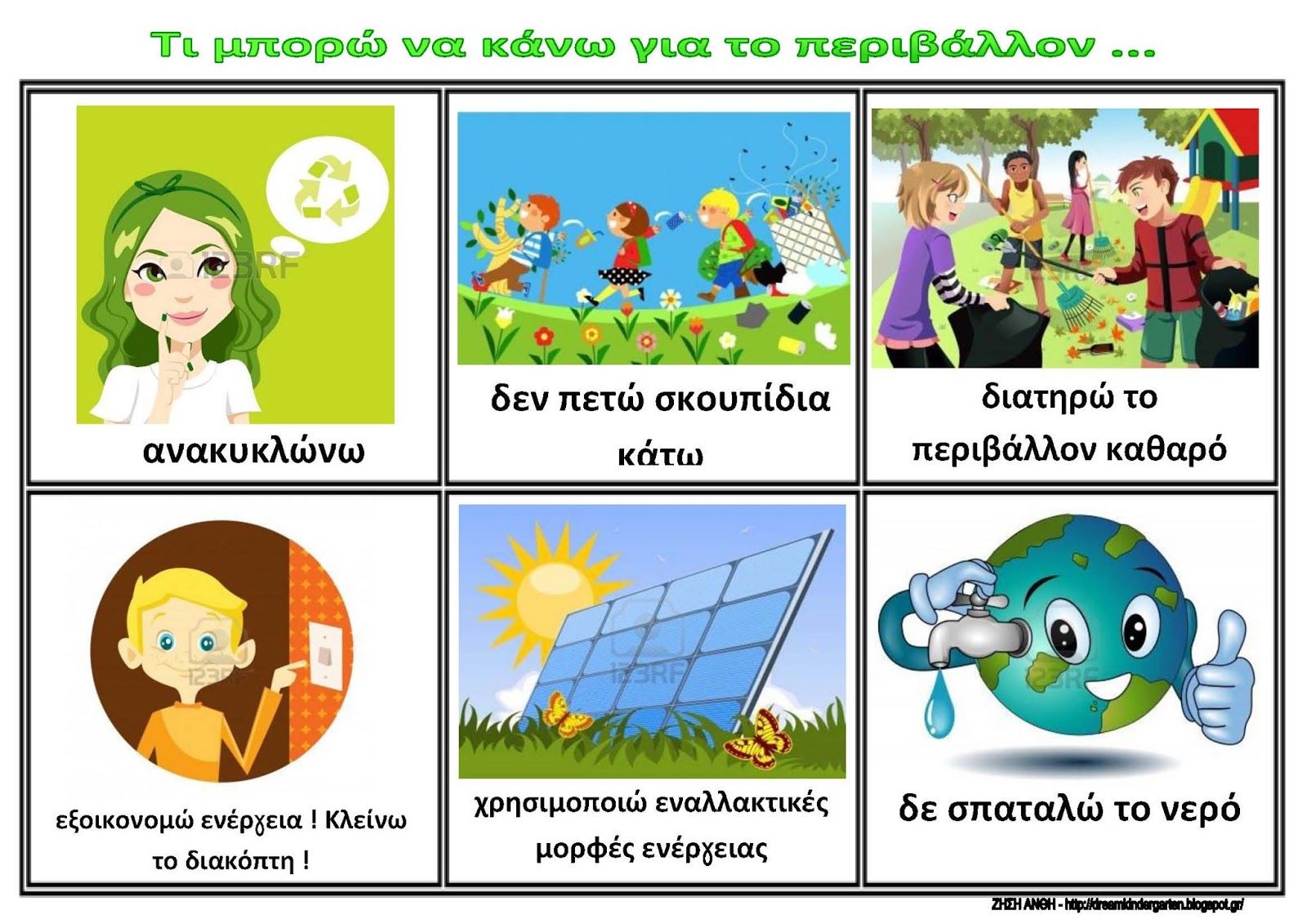 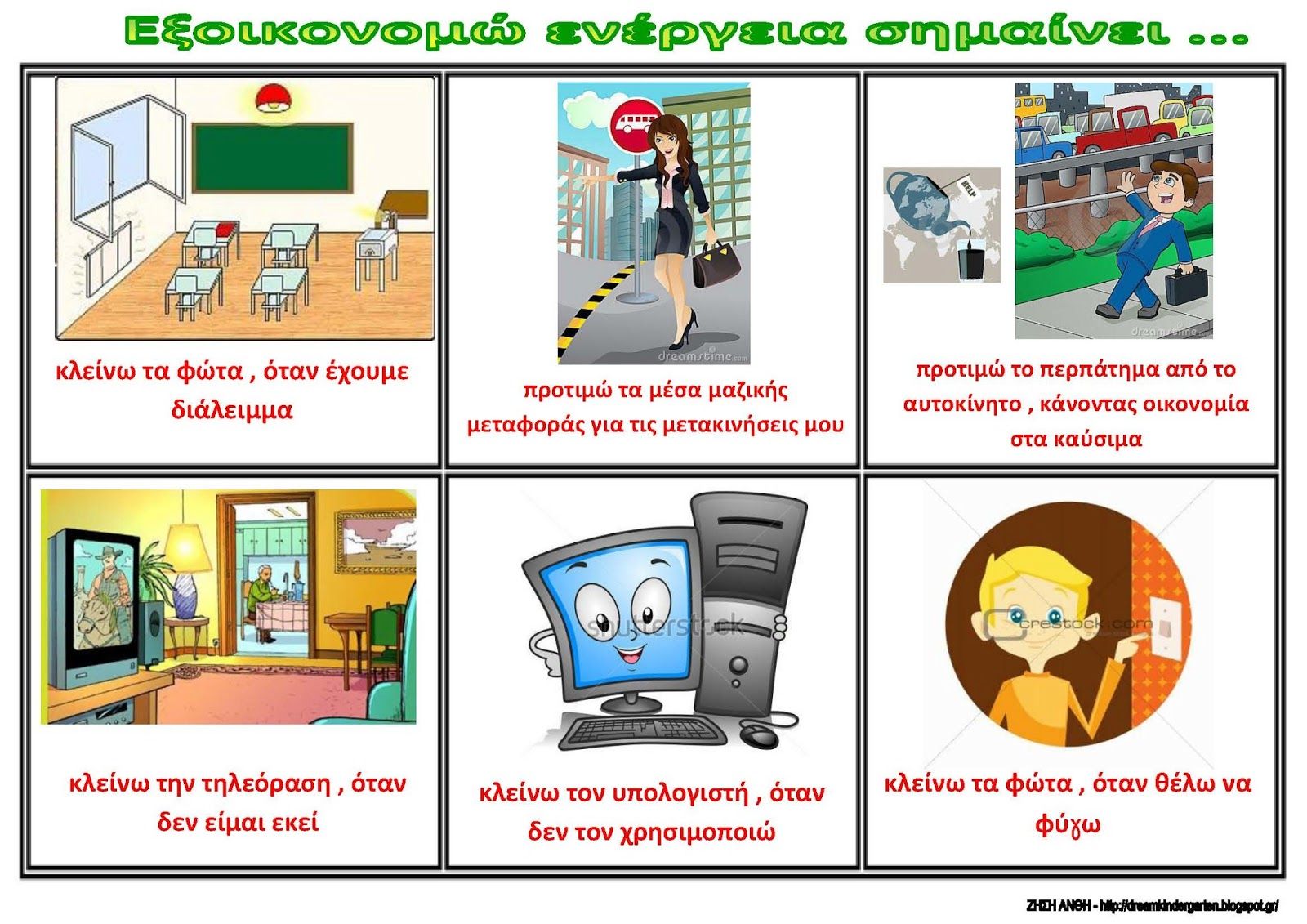 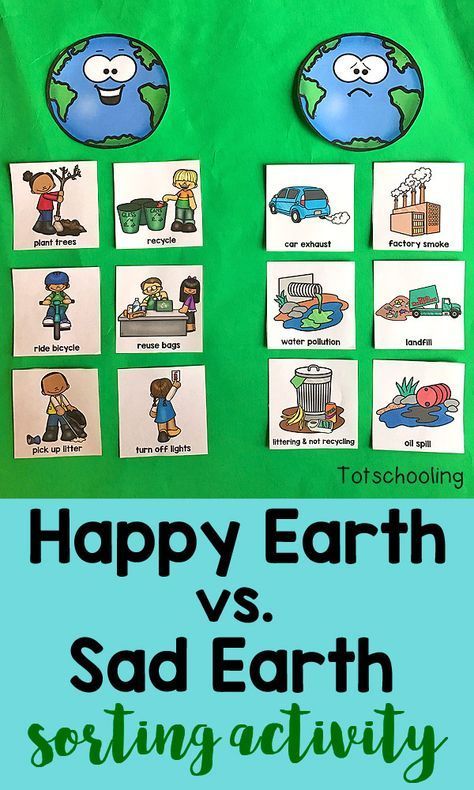